MIS 5402Managing Technology and SystemsWeek 5:  Digital Innovation
Spring 2016
David S. McGettigan
Adapted from material by James Moustafellos, Munir Mandviwalla and Steven L. Johnson
Key Concepts from Last Week: 1.  Disruptive Innovation and the importance of strategy and leadership (and the consequences in the absence thereof)2.  Change Management and the importance of corporate culture3.  The importance of understanding history, even in business, as those that fail to understand it are condemned to repeat it**George Santayana
2
Weekly Reading SummaryDigital Innovation Free! Why $0.00 Is the Future of Business Google Apple or Startups:  Who will lead …1.  What is one key point you took from each assigned readings?	2.  What is one key point you learned from the readings as a whole?3.  What is one discussion question you would ask your fellow classmates?
3
Discussion: Digital InnovationApple in 2015
4
?
Apple in 20151)  What historically have been Apple’s competitive advantages?2)  Analyze the personal computer industry.  Why did apple struggle historically in PCs?3)  How sustainable if Apple’s competitive position in smartphones?4)  Evaluate Apple’s strategy for Apple Watch.  Has Tim Cook taken the right approach?  Would you suggest any course corrections?5)  Compare and contrast Apple vs Kodak for the following:	-  Products	-  Management	-  Culture	-  Customer Base	-  Research and Development
5
?
You Tube Video:Atoms Are the New BitsDiscuss the following questions:-  How has digital production and manufacturing changed business models?-  What are the implications of the “democratization of manufacturing?”-  What industries could be positively or negatively impacted by this change?-  Is this a disruptive technology?  Why or why not?-  How does this reflect a “Flatter” world?-  What are the implications for Apple?
6
Class Discussion: Network Enabled  Business models
7
Evolution of Interactivity
?
8
[Speaker Notes: The Semantic Web provides a common framework that allows data to be shared and reused across application, enterprise, and community boundaries.

The Semantic Web is a Web of data. There is a lot of data we all use every day, and it's not part of the Web. For example, I can see my bank statements on the web, and my photographs, and I can see my appointments in a calendar. But can I see my photos in a calendar to see what I was doing when I took them? Can I see bank statement lines in a calendar? Why not? Because we don't have a web of data. Because data is controlled by applications, and each application keeps it to itself. 

The vision of the Semantic Web is to extend principles of the Web from documents to data. Data should be accessed using the general Web architecture using, e.g., URI-s; data should be related to one another just as documents (or portions of documents) are already. This also means creation of a common framework that allows data to be shared and reused across application, enterprise, and community boundaries, to be processed automatically by tools as well as manually, including revealing possible new relationships among pieces of data. 

From:]
We’re in the middle of Web 2.0
9
What do these all have in common?
“Social Media”
10
What Web 2.0 means
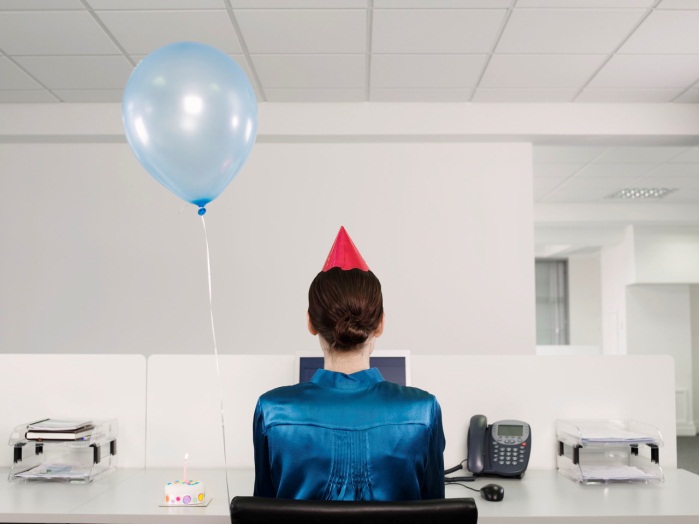 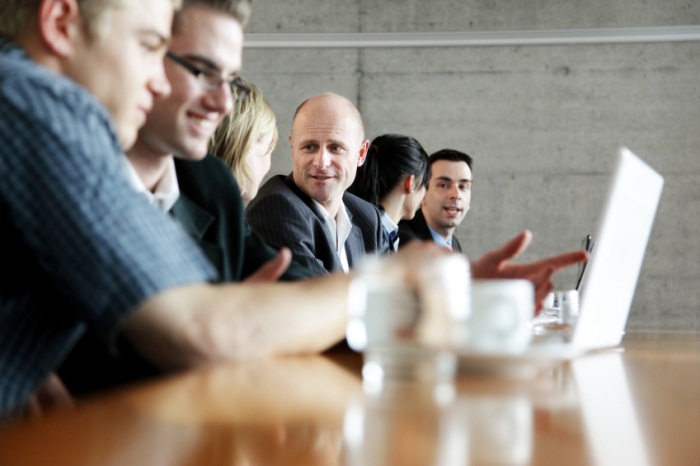 11
[Speaker Notes: Narrowcasting has traditionally been understood as the dissemination of information (usually via Internet, radio, newspaper, or television) to a narrow audience; not to the broader public at-large. Also called niche marketing or target marketing, narrowcasting involves aiming media messages at specific segments of the public defined by values, preferences, demographic attributes, and/or subscription. Narrowcasting is based on the postmodern idea that mass audiences do not exist.]
The Cloud
What is it?
Why is it new? 
Why is it not new?
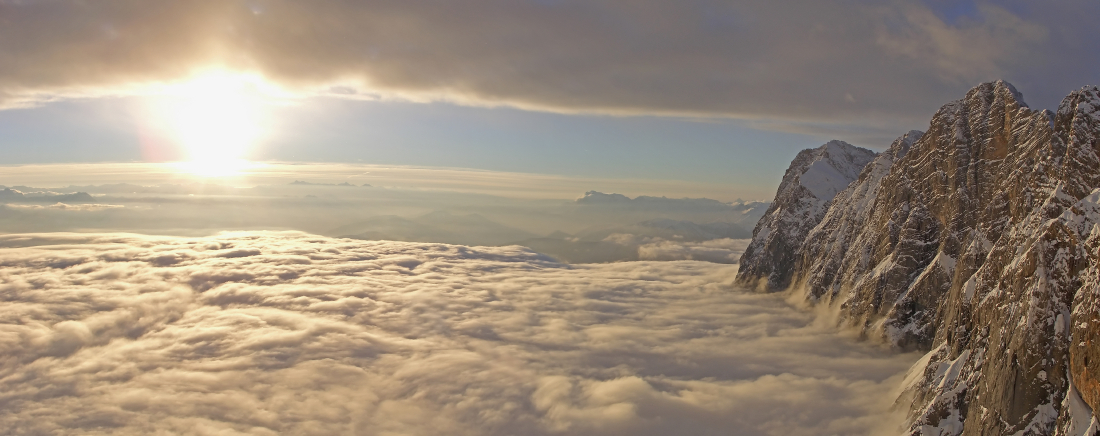 What business models are enabled by the cloud?
12
Comparing Two Internet-Enabled Models
B2B
Electronic Data Interchange
Amazon.com
Netflix
Dropbox
13
[Speaker Notes: Online content provider Netflix is able to support seamless global service by partnering with Amazon Web Services (AWS) for services and delivery of content. AWS enables Netflix to quickly deploy thousands of servers and terabytes of storage within minutes. Users can stream Netflix shows and movies from anywhere in the world, including on the web, on tablets, or on mobile devices such as iPhones.]
Discussion: Learn IT #2LYNDA Software Training
14
This Week: Learn IT Assignments #2Activity: Lynda.com Software TrainingOverviewAs a student at Temple University you have access to the technology training materials at lynda.comActivity RequirementsLogin at lynda.comSelect one or more training modules (target 45-90 minutes of content length)Complete the module(s)Prepare a 1 page document answering the following questions -  What module(s) did you complete?-  Why did you make this selection?-  What are 3 key things you learned?-  Are you likely to use this resource again? Would you recommend it to others? Why or why not?Submit a hard copy of your 1 page summary by the assigned due date.
15
?
LYNDA-  What module(s) did you complete?-  Why did you make this selection?-  What are 3 key things you learned?-  Are you likely to use this resource again? Would you recommend it to others? Why or why not?
16